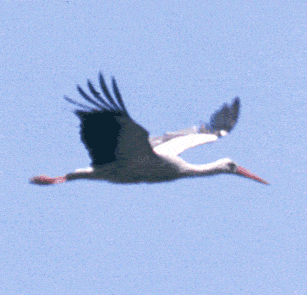 Welcome
Introduction
Apurbo Kumar Das
Assistant Teacher
Little Buds Kindergarten
Lockpur, Fakirhat, Bagerhat.
Annual Sports-2020
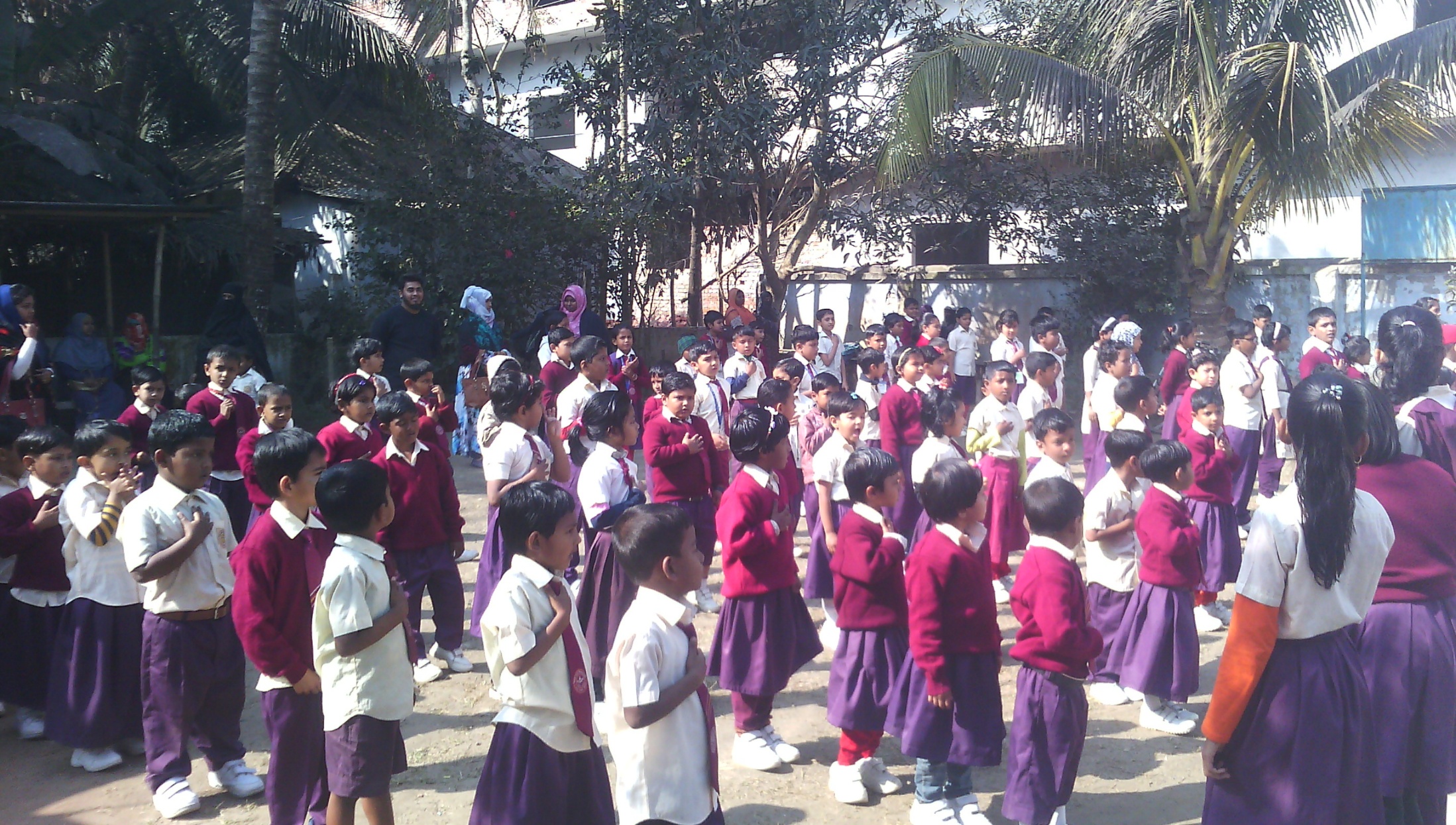 পিটিতেরত শিক্ষার্থী
জাতীয় পতাকাকে সম্মান দেখাচ্ছে
পুরস্কার তুলে দিচ্ছেন বিদ্যালয়ের অধ্যক্ষ
পুরস্কার তুলে দিচ্ছেন বিদ্যালয়ের অভিভাবক সদস্য
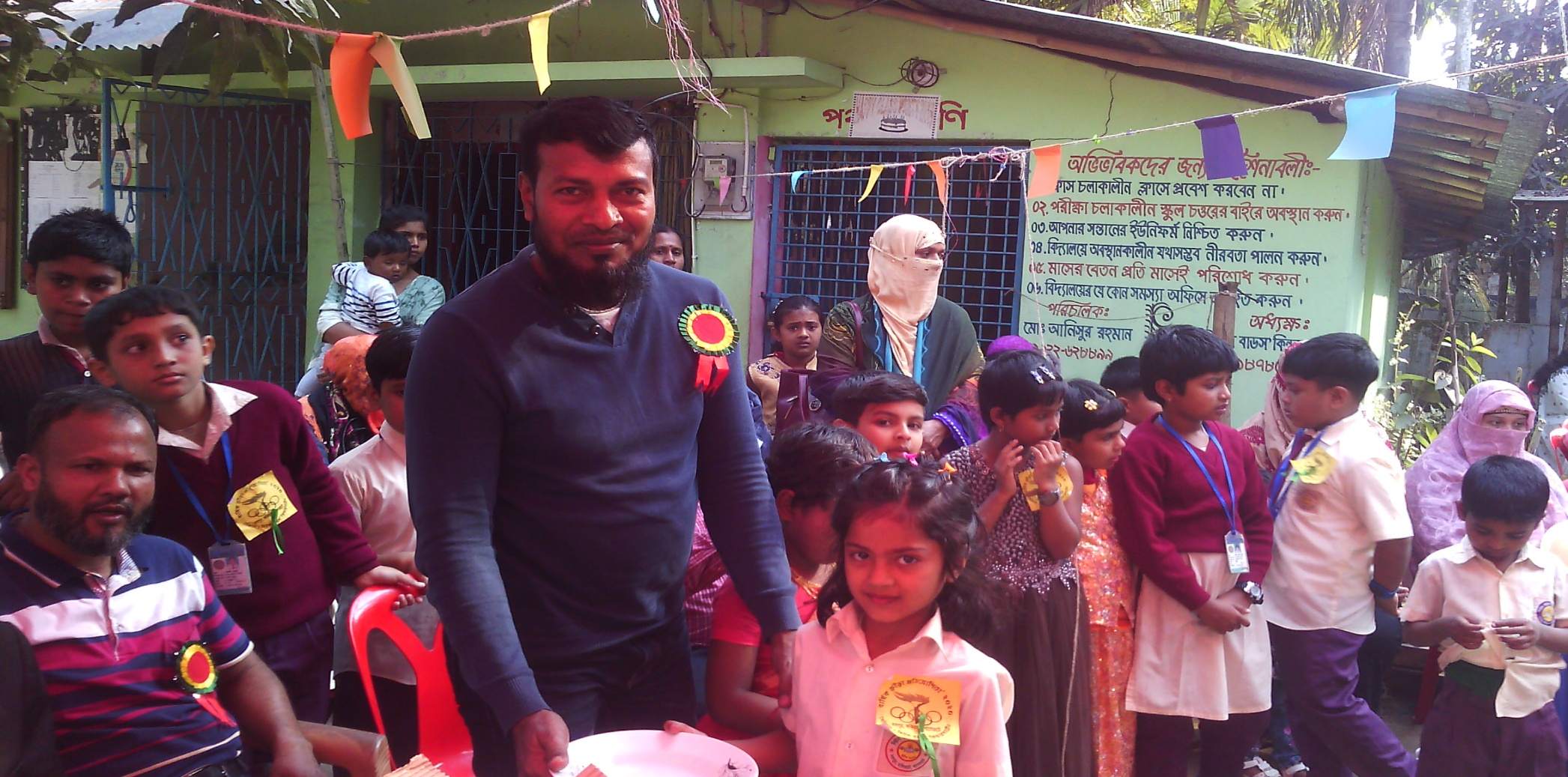 পুরস্কার তুলে দিচ্ছেন বিদ্যালয়ের অভিভাবক সদস্য ও শিক্ষকমন্ডলী
THANKS